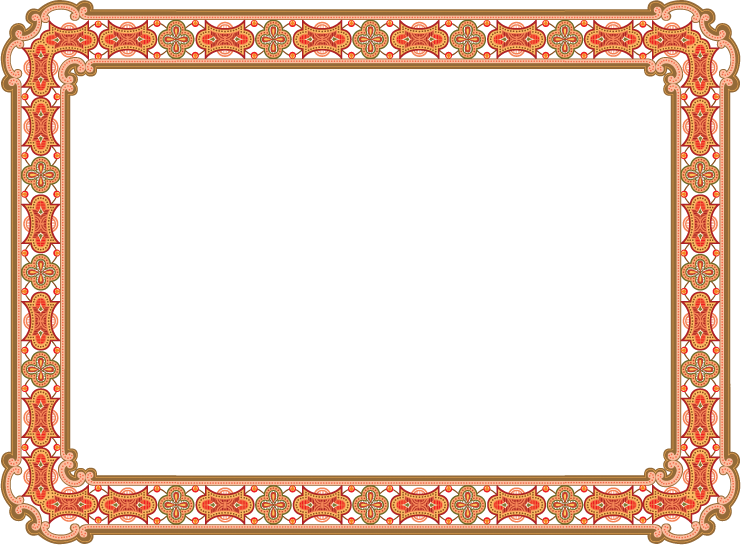 «Русские народные сказки»
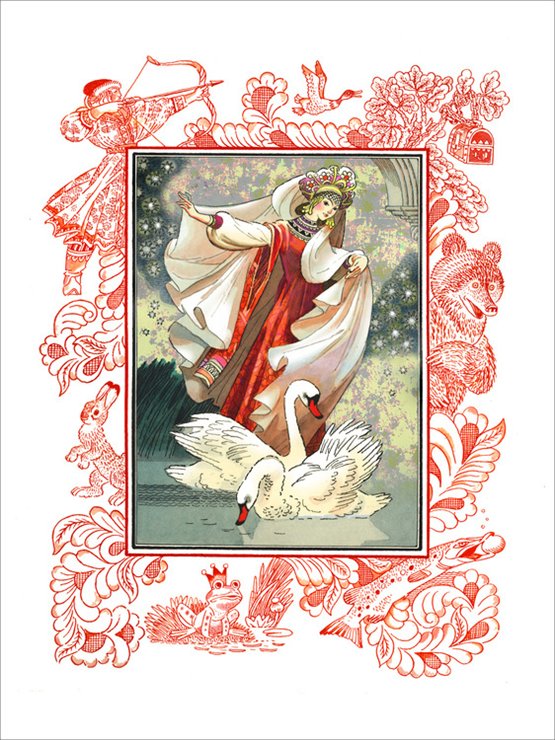 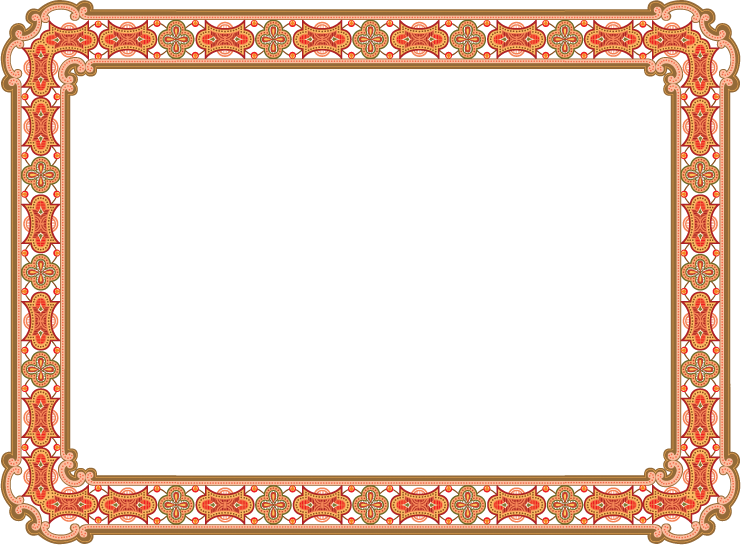 Детский фольклор включает в себя:
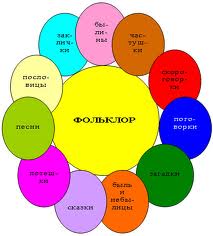 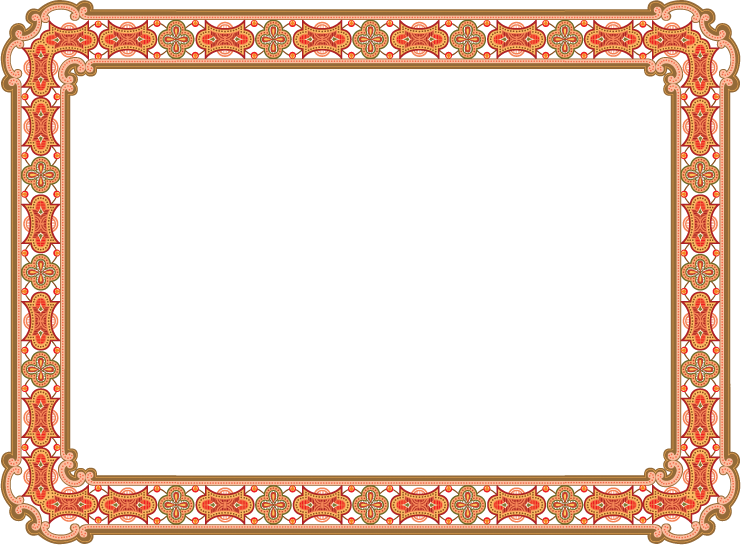 «Что такое хорошо…»
Сострадание  к  ближнему  и  к  слабому ;   
  
     Уважение  к  старшим ;                                                  
    
     Бережное  отношение  к  природе,  растениям    
                                и    животным ;   
  
     Терпение , трудолюбие , верность  слову  и    
                                   постоянство .
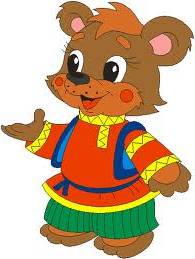 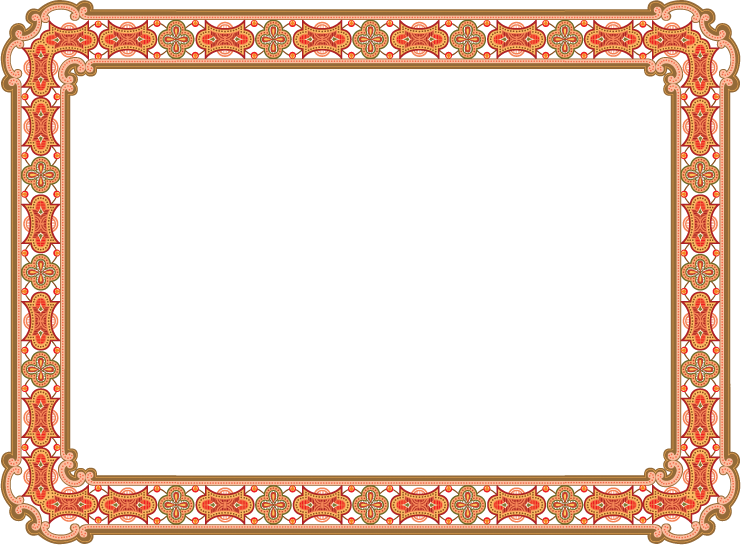 Сказка определяется как «вымышленный  рассказ, небывалая и даже несбыточная  повесть,сказание».
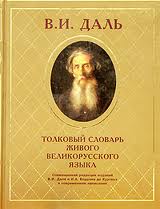 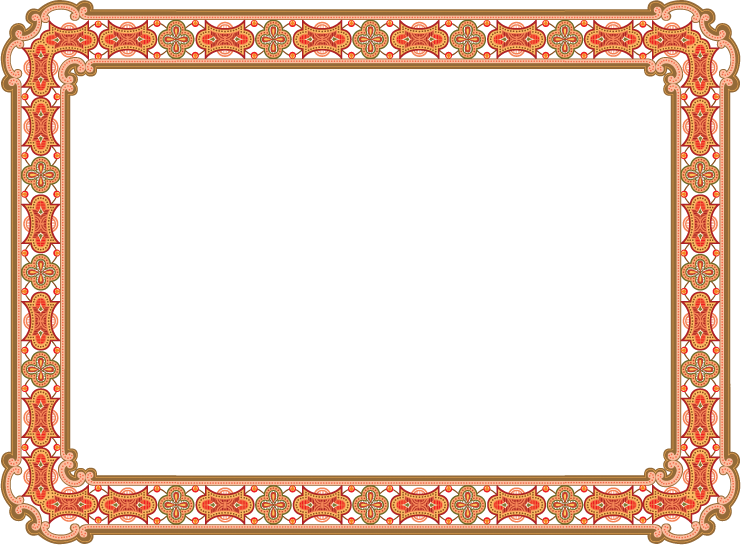 «Сказка от начала начинается , до конца читается , а в серёдке не перебивается».
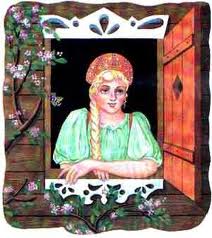 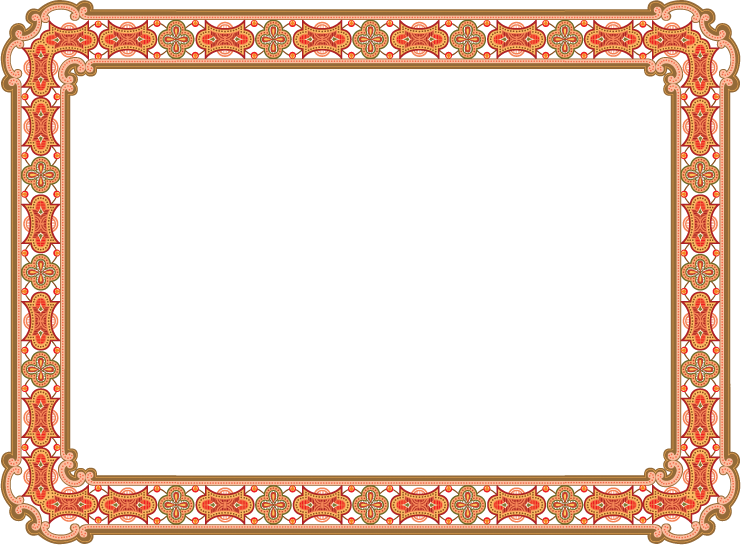 Повторяющиеся  определения :
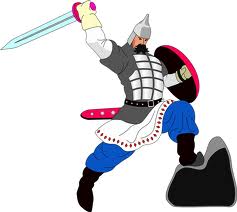 добрый  конь ;   
                          
                            серый  волк ;    
 
                            красная  девица ;  
        
                            добрый  молодец .
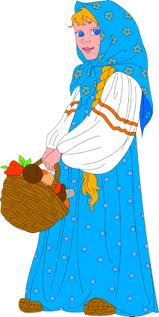 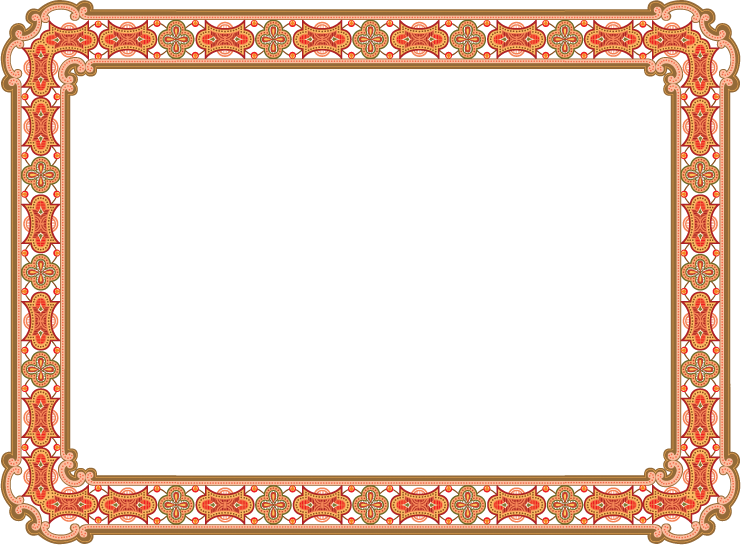 Сочетание  слов :
Пир на весь мир ;   
                   идти куда глаза глядят ;  
                    буйну голову повесил ;  
      ни в сказке сказать , ни пером описать ;  
                 скоро сказка сказывается, 
                 да не скоро дело делается ;      
                     долго ли, коротко ли…
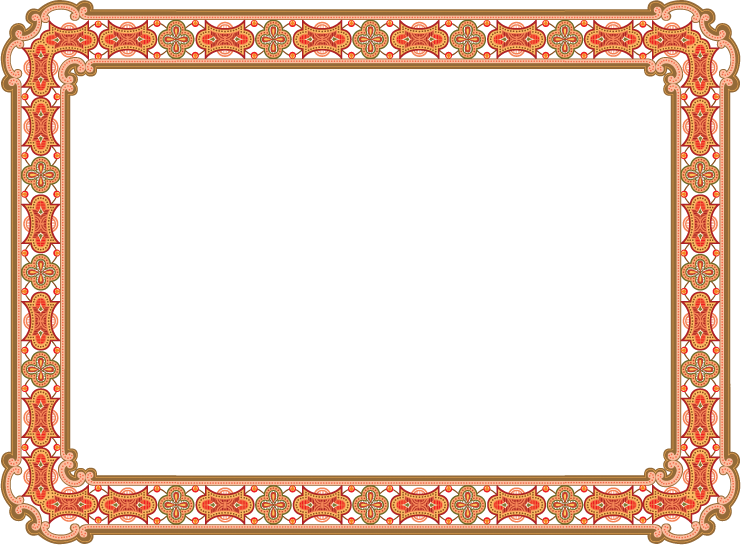 Композиция  сказки :
зачин     
             
               основная  часть 
   
                       концовка
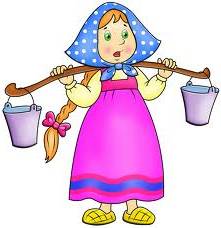 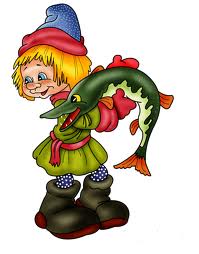 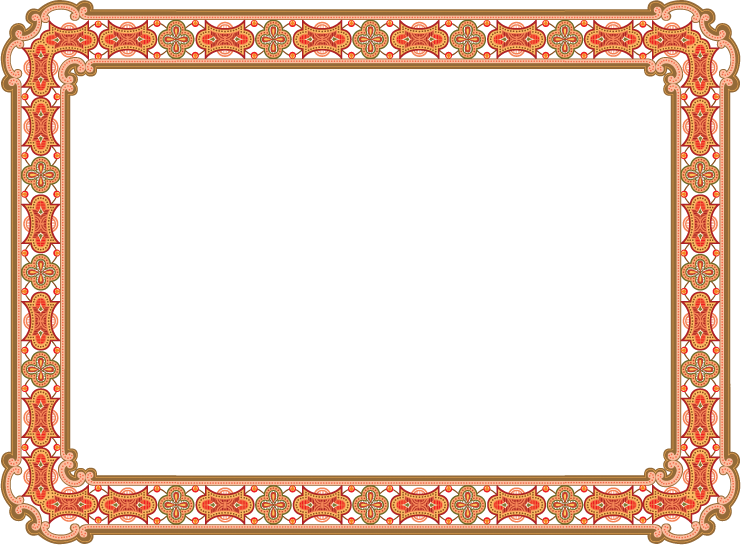 Дружба побеждает зло.
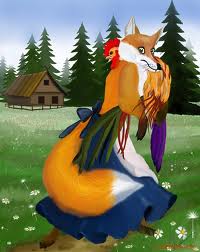 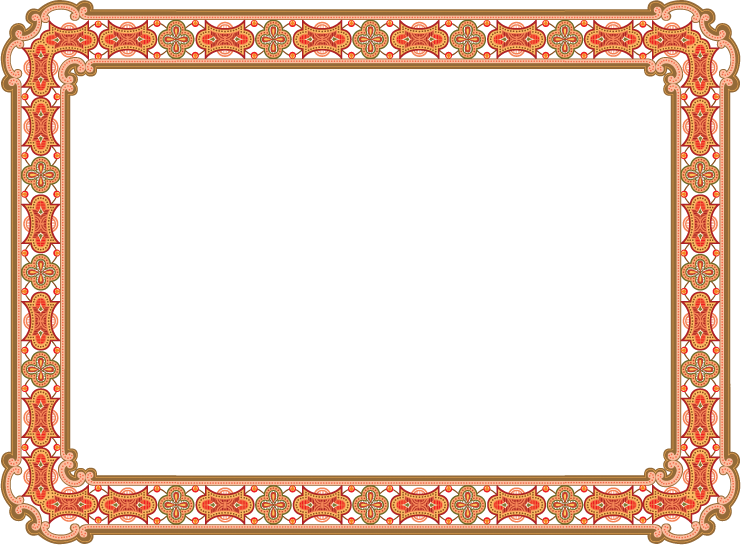 ЗЛО  НАКАЗУЕМО .
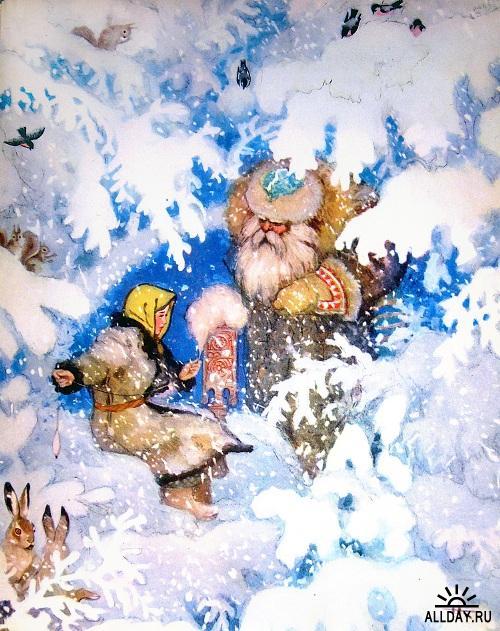 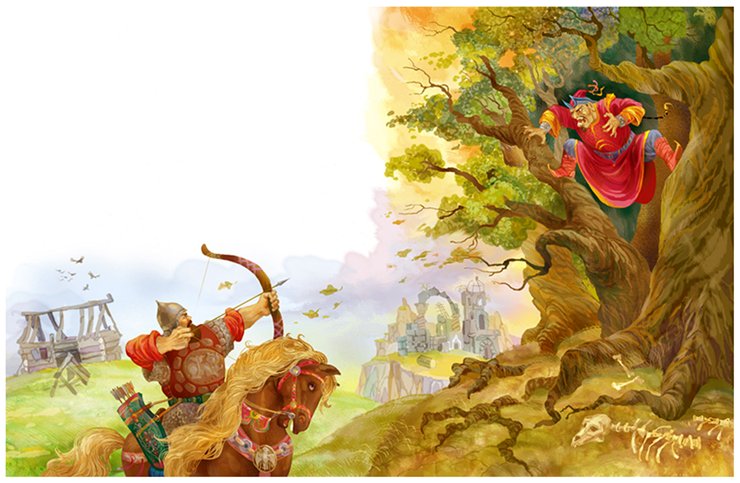 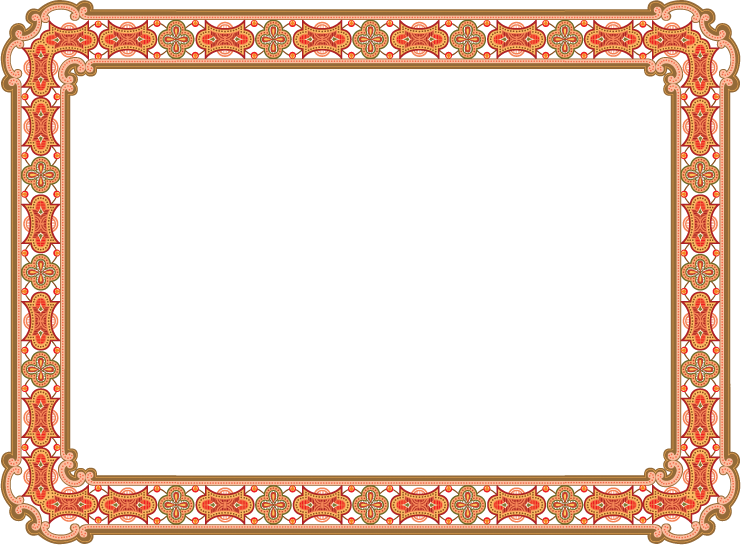 Положительные герои русских народных   сказок
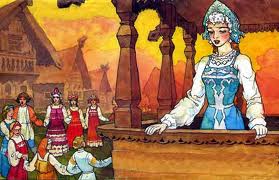 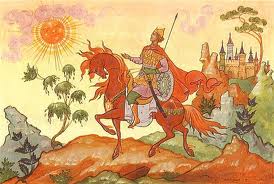 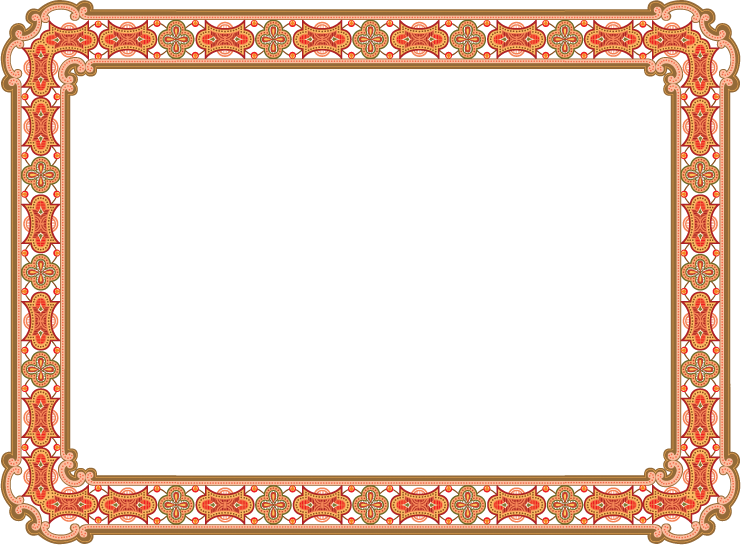 Сказка :  предостерегает;
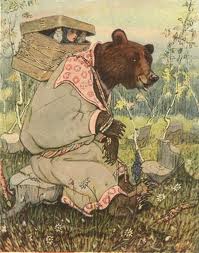 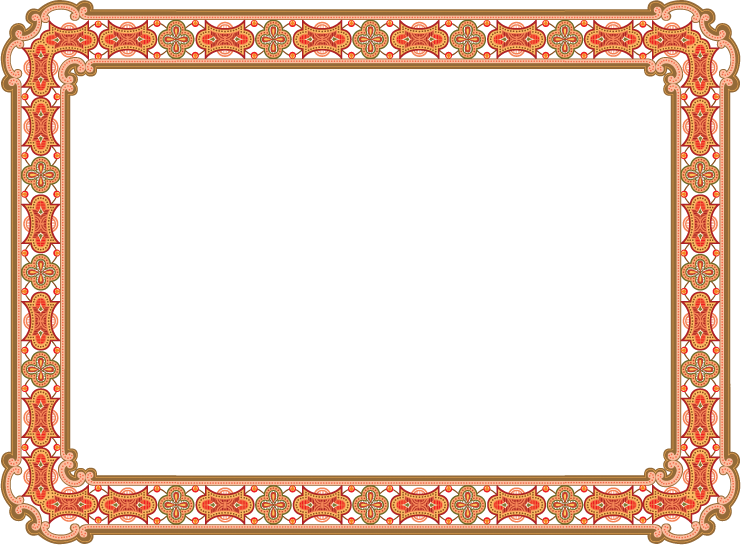 учит  дружить;
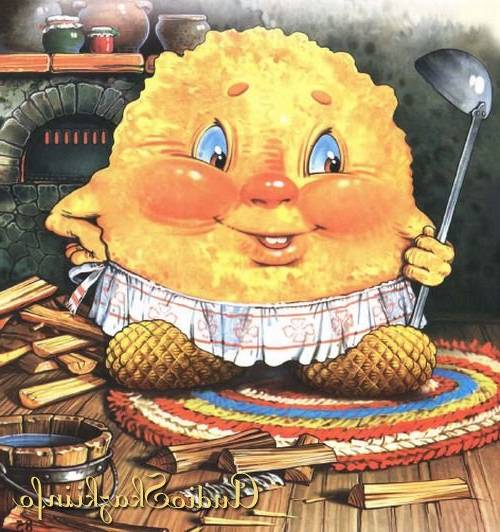 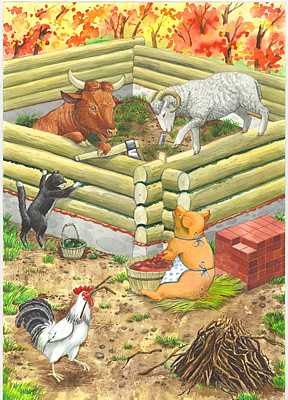 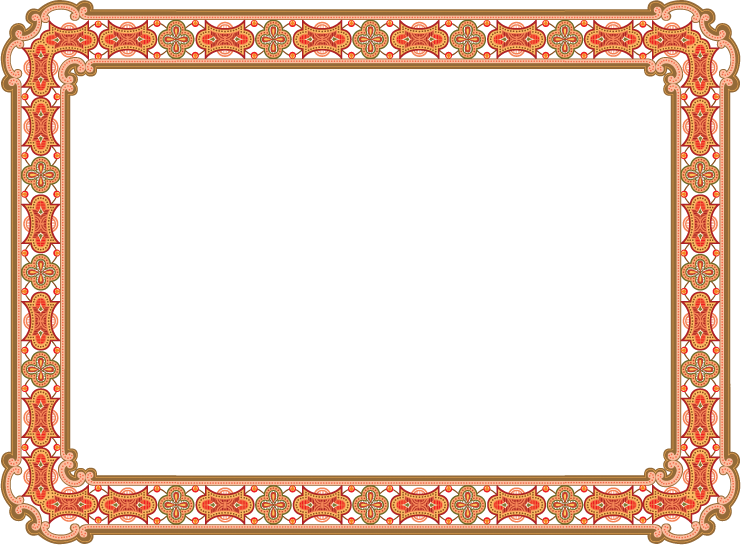 наказывает слушайся старших;
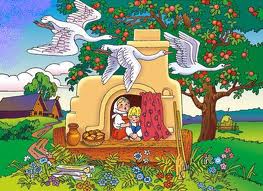 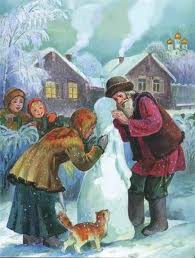 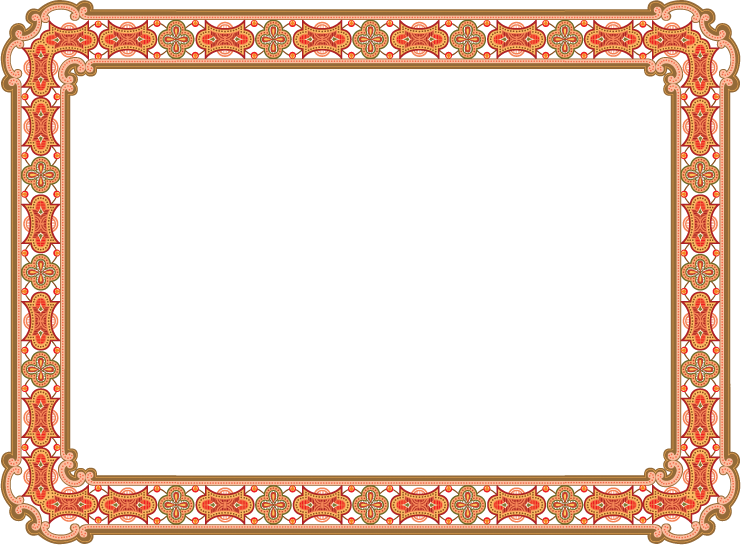 высмеивает страх и трусость;
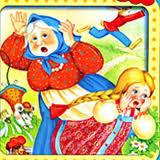 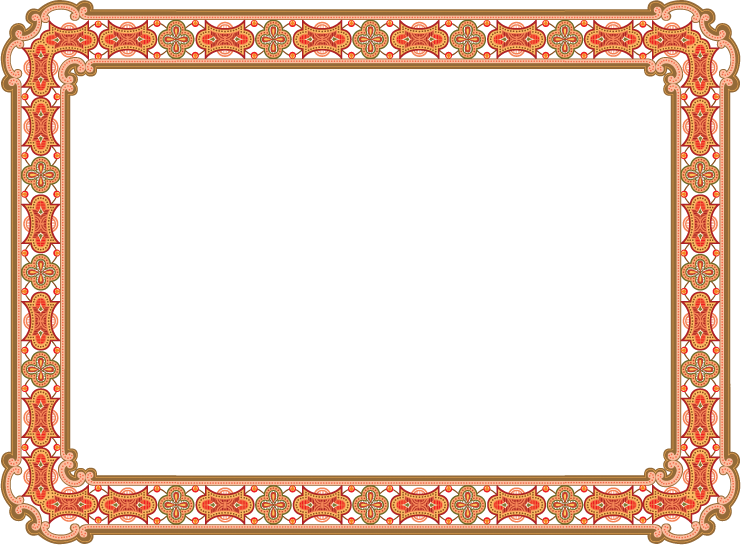 высмеивает хитрость;
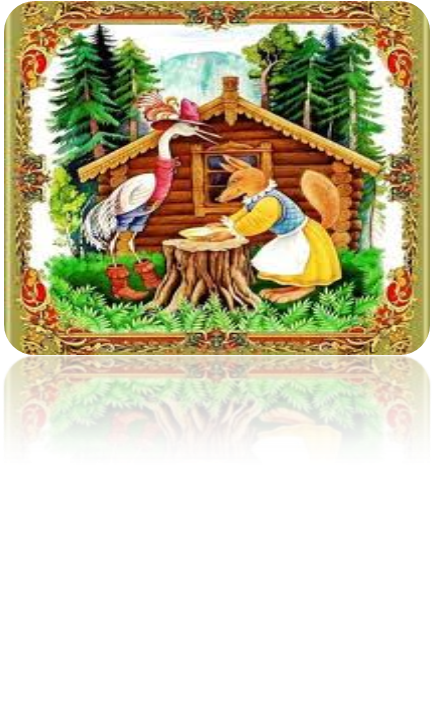 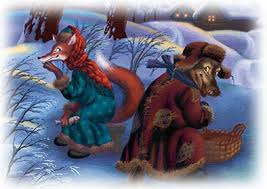 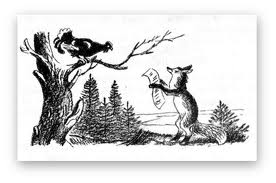 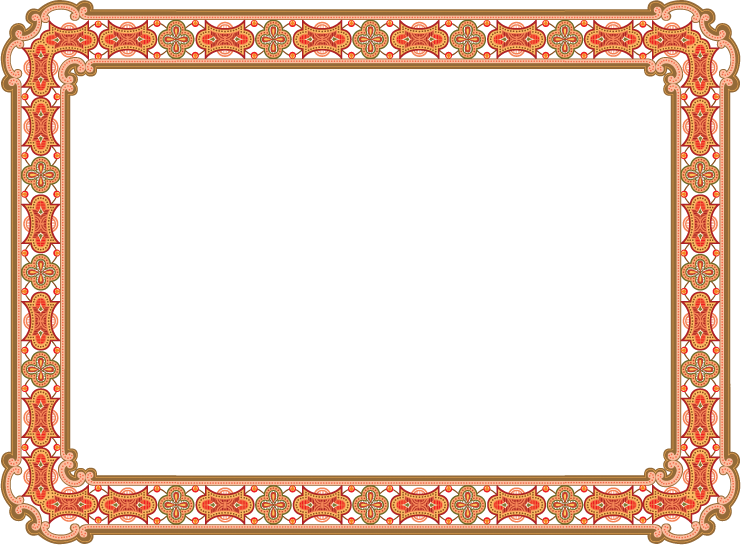 трудолюбие всегда вознаграждается;
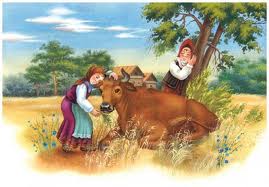 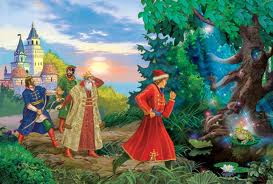 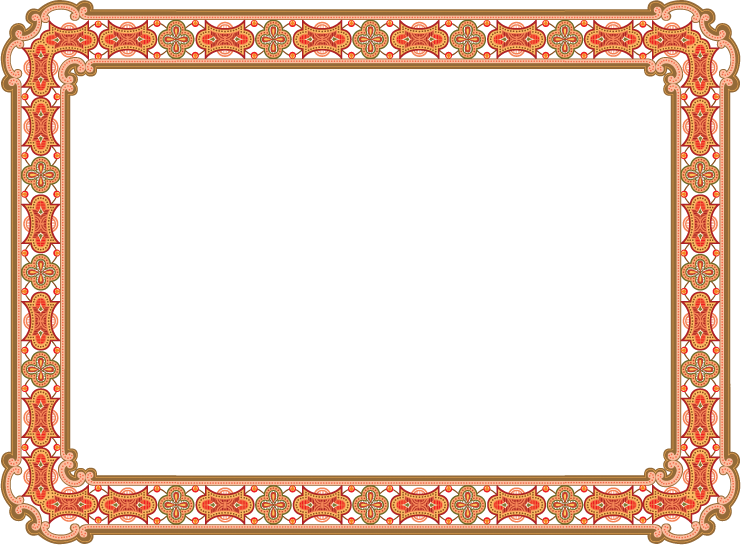 мудрость восхваляется;
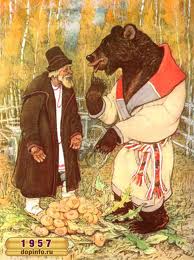 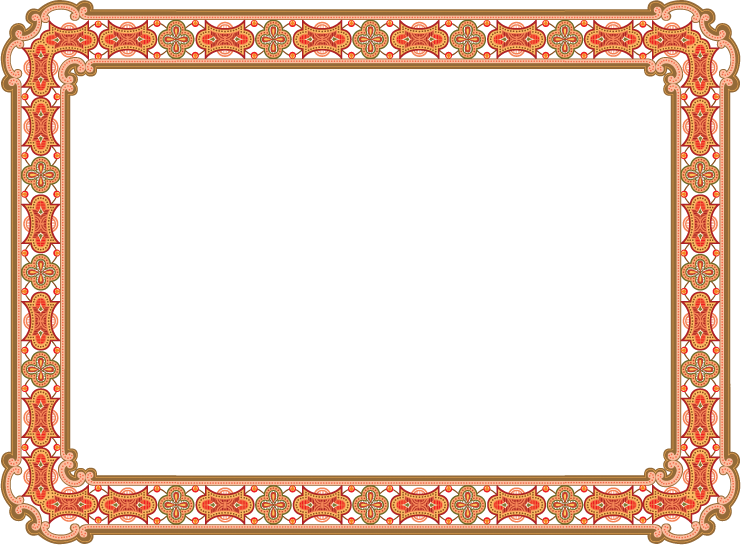 забота о близком поощряется.
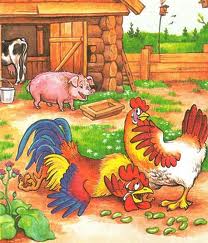 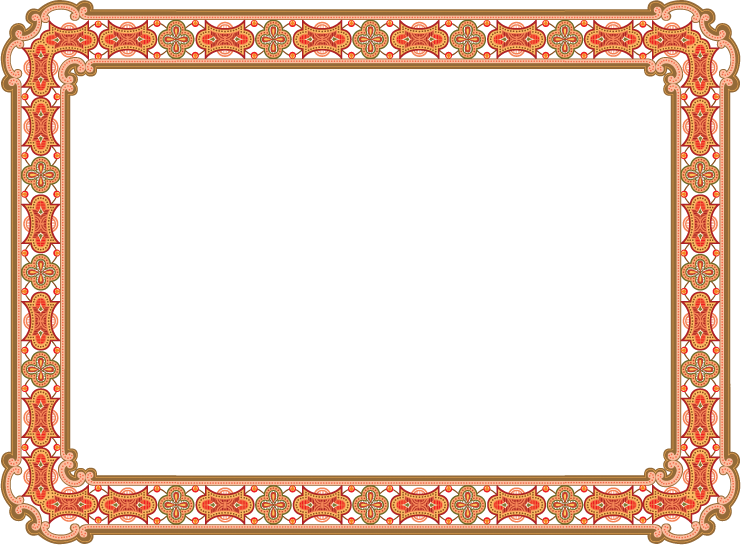 «Не хвастай!»
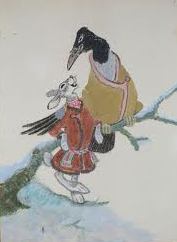 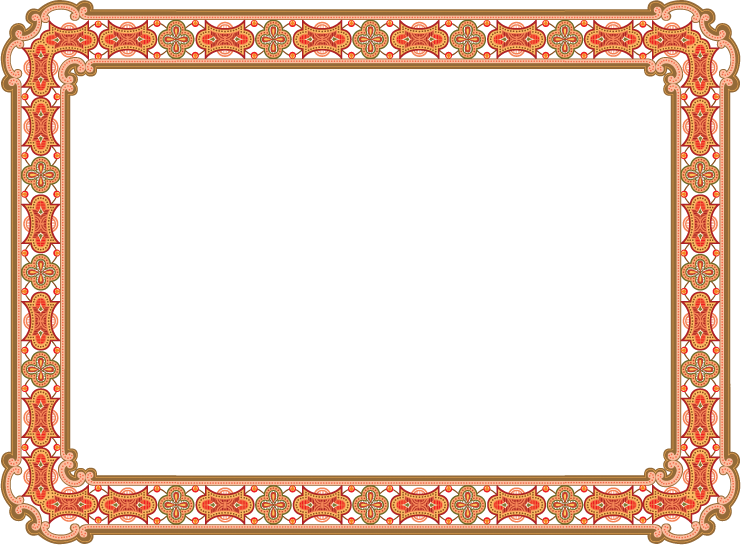 «Битый не битого везёт…»
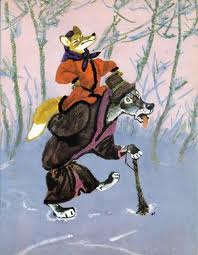 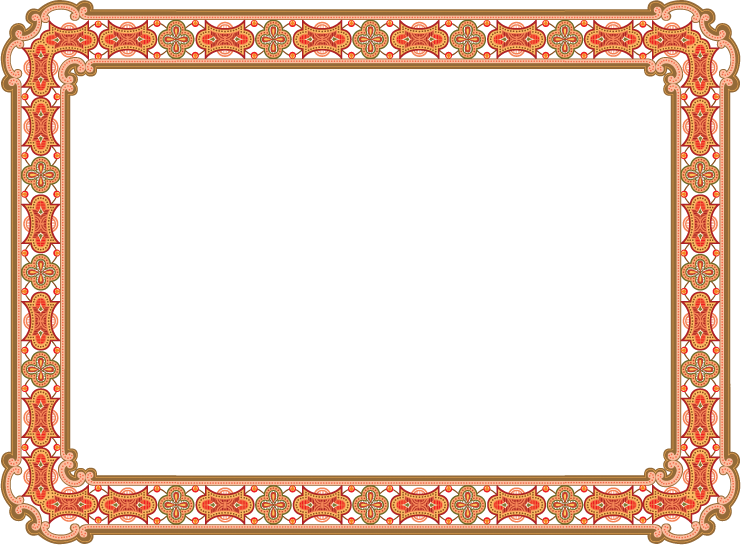 «за синие леса, за высокие горы…?»
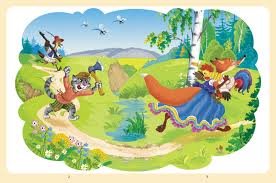 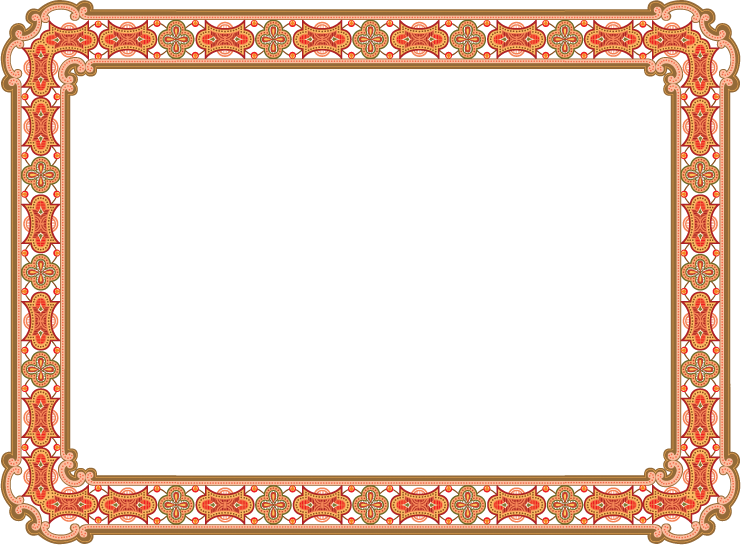 Классификация сказок
1. Сказки о животных;    

                     2. волшебные сказки;     

                     3. бытовые сказки.
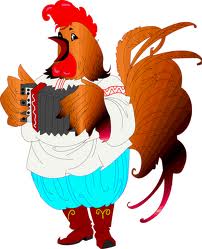 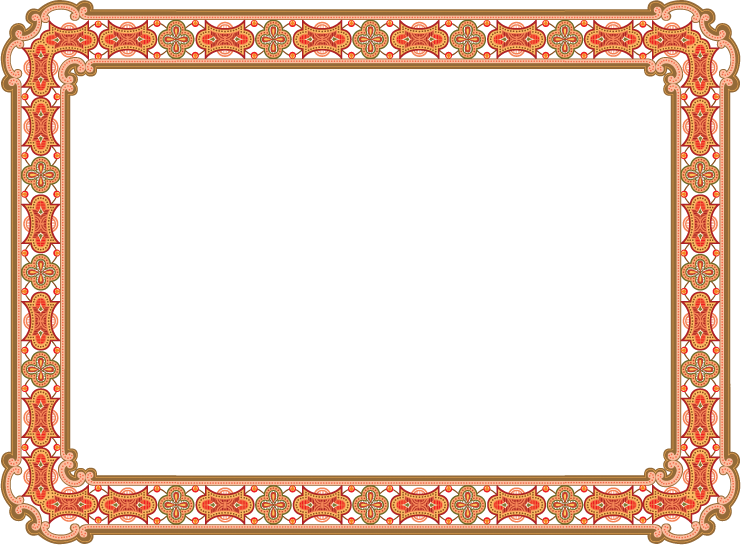 Сказки о животных     «цепные» сказки
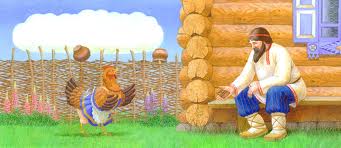 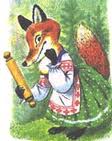 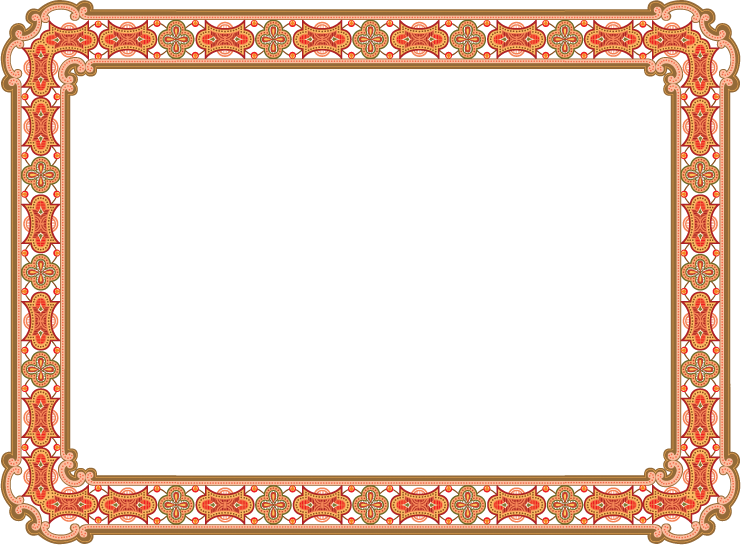 Волшебные сказки
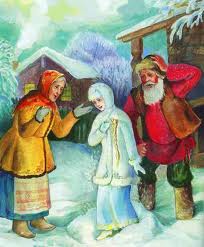 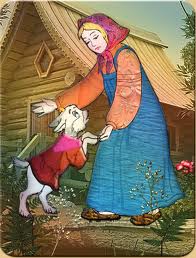 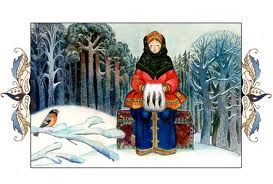 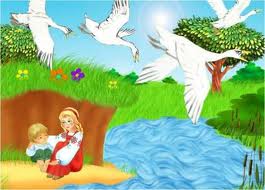 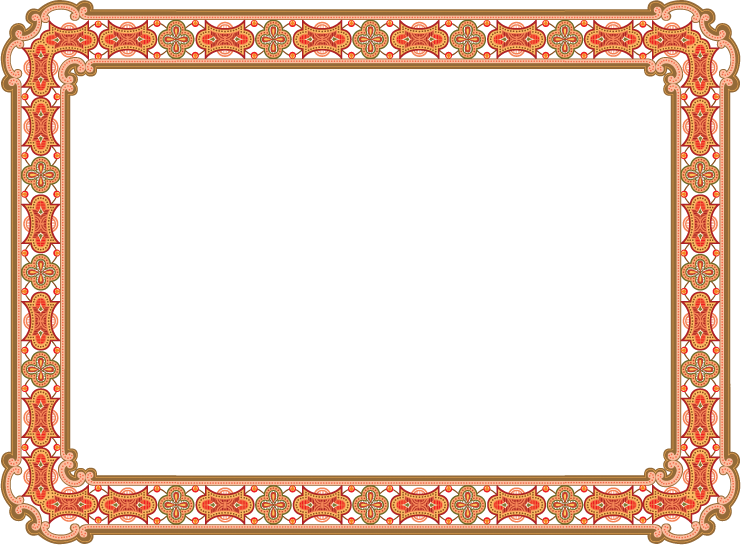 Бытовые сказки
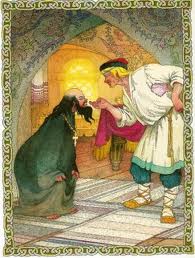 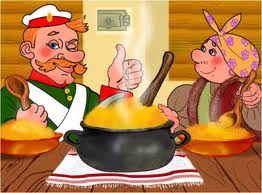 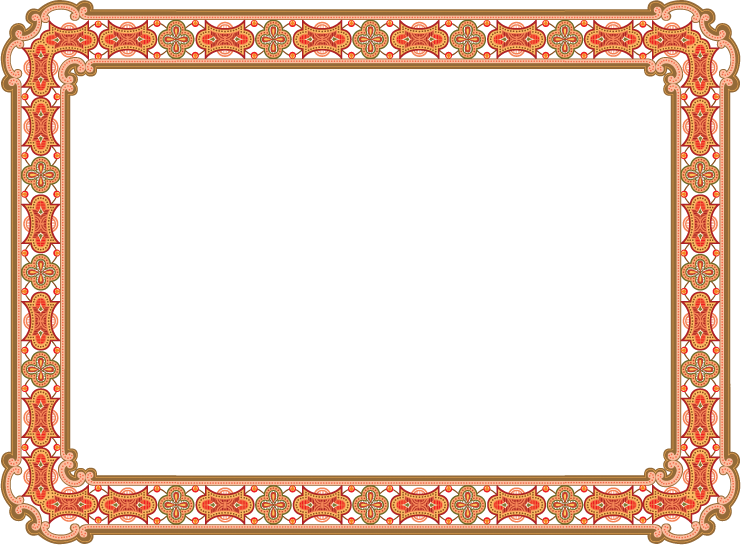 Особенности русской  народной сказки:
Увлекательность,  
                             оптимизм,     
                             образность,       
                              забавность,     
                              дидактизм.
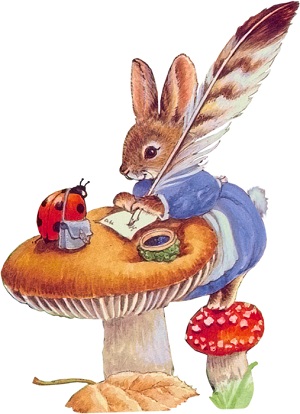 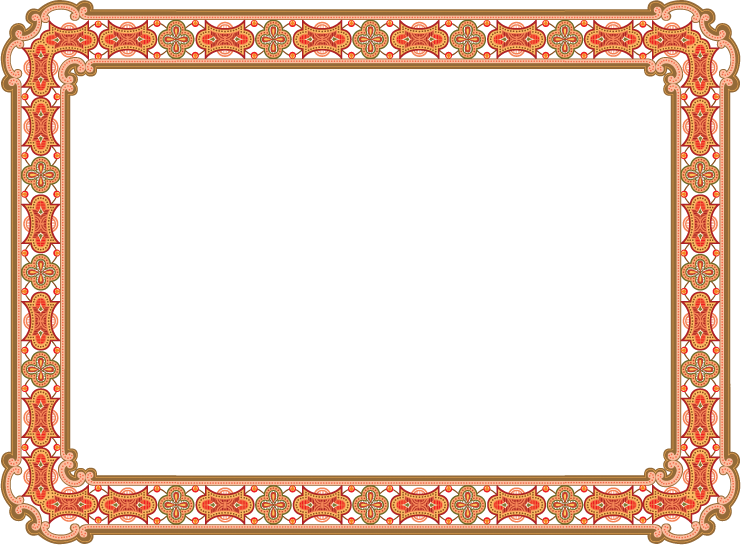 Международный день детской книги отмечается  2-го апреля. Согласно решению Международного  совета по детской книге, этот праздник отмечается  с 1967 года в день рождения детского писателя-    сказочника Г.Х. Андерсона.
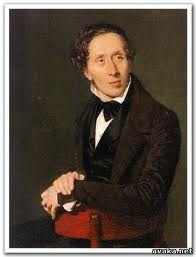 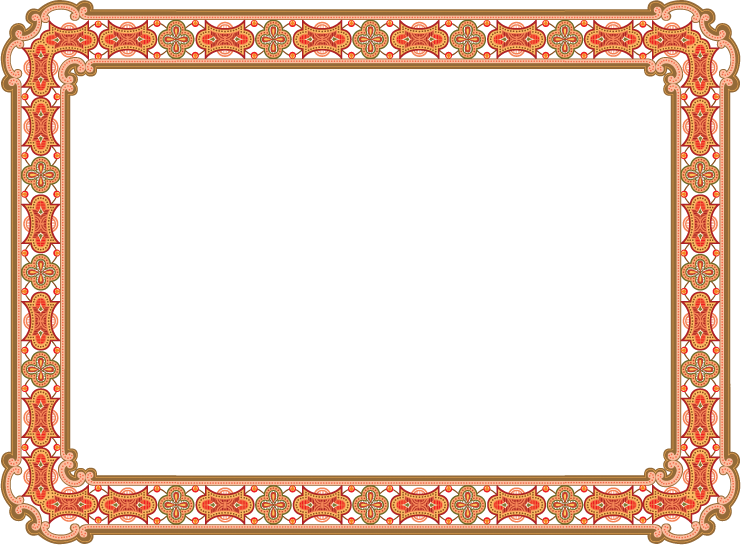 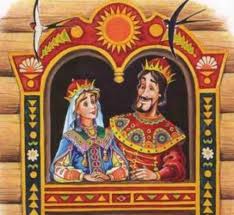 Муниципальное бюджетное                                                                         дошкольное образовательное                                                    учреждение детский сад комбинированного вида № 27 муниципального образования Усть – Лабинский район         Составила воспитатель МБДОУ № 27                                          Воробьёва Лариса Николаевна                                                   Краснодарский край                                                                                                            Усть-Лабинский район                                                                                станица Ладожская